My school
Times of day and term dates
Normal school day is 6 hours
Lessons are 45 minutes
Our lunch break is at 10:15, 11:15 or 12:15 and it is 30 minutes
Fall semester starts in August (last year August 14th) and ends in December (last year 20th December)
Spring semester started this year January 4th and it ends June 3rd
We have 5 different timetables each year
Timetable
MFL classroom
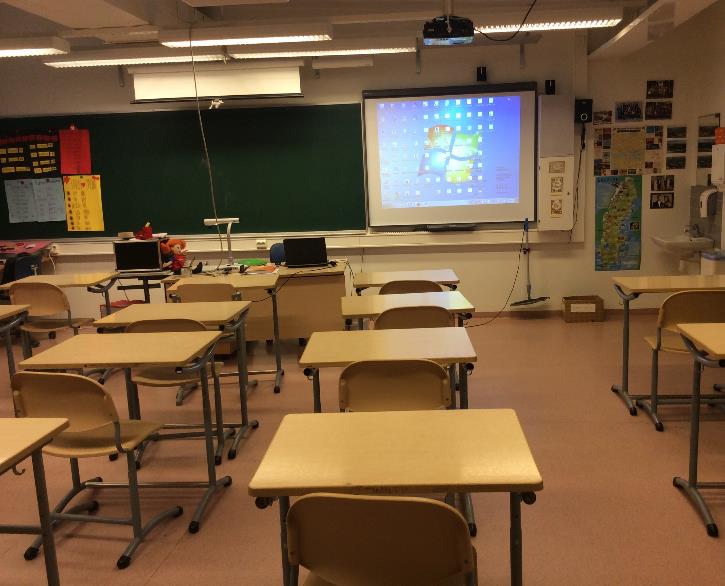 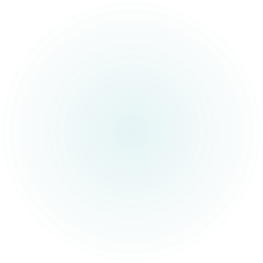 Menu
Free school lunch every day
Meals are healthy and balanced
Option for vegeterians
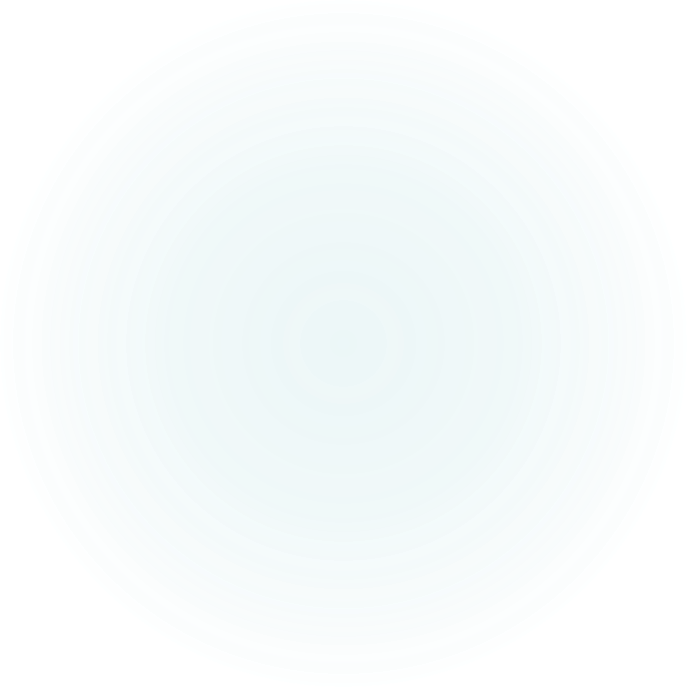 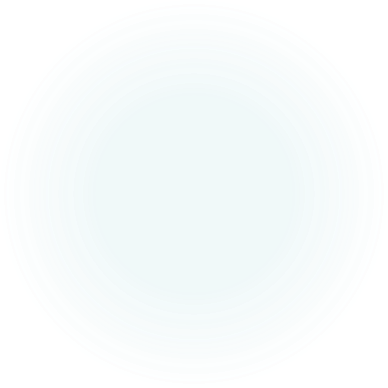 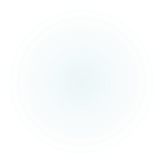 What we wear for school
We can wear anything that is appropriate
For PE we wear T-shirts, shorts, jogging pants etc.
Gym shoes and sneakers
Equipment we get from school
Extra activities
In our last year we have one trip
We have to gather the money ourselves
Special days:
Pre Christmas-party
Carnevals
Independence day 
Sports day
Many theme weeks
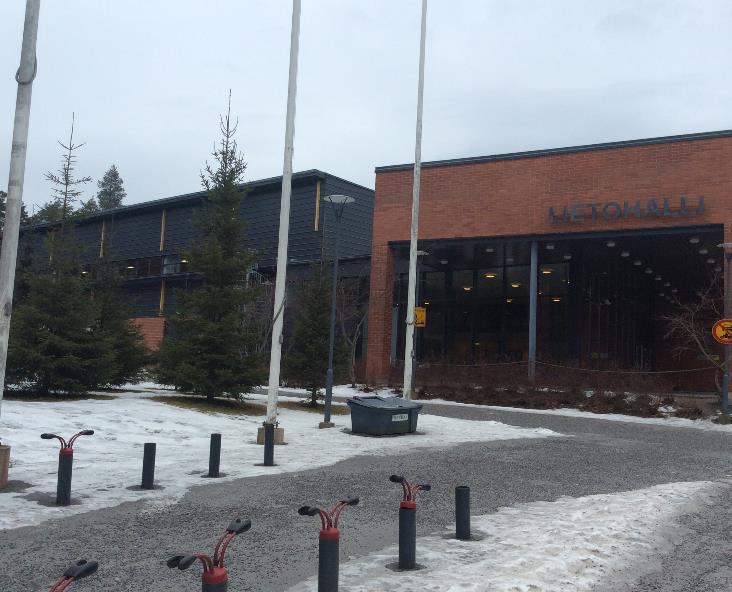 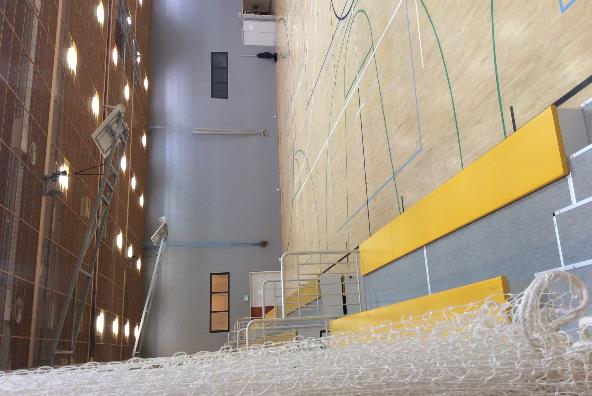 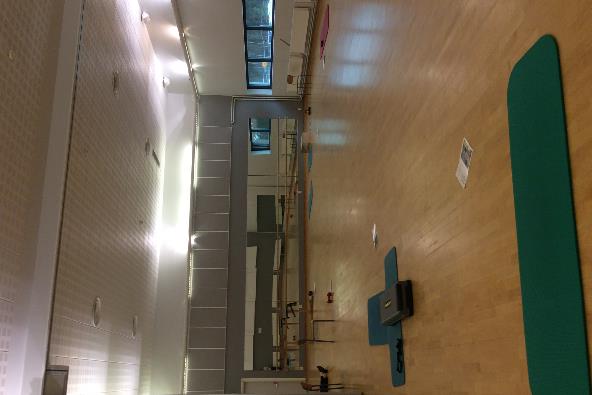 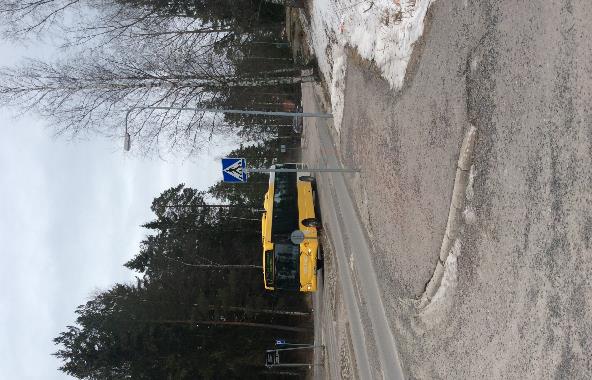 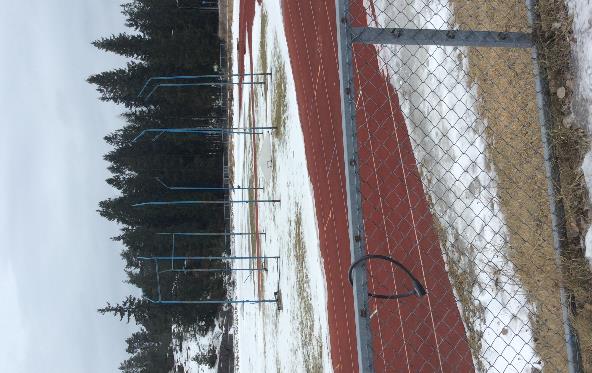 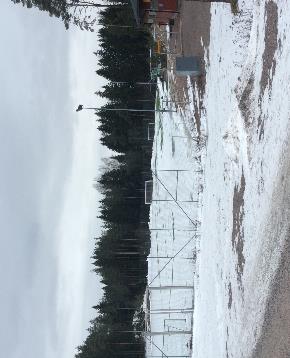 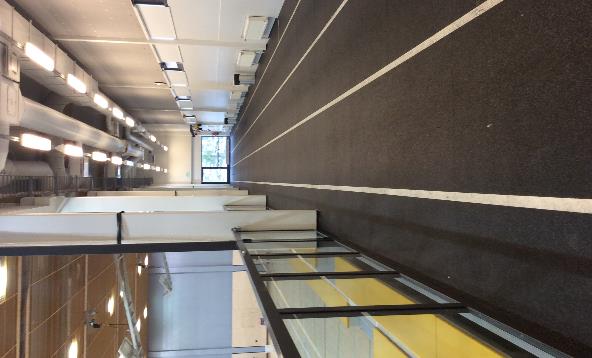 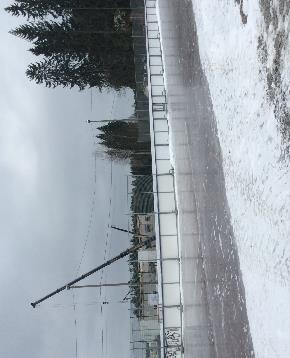